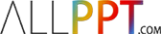 We are learning to …
add speech to our writing
ALLPPT.com _ Free PowerPoint Templates, Diagrams and Charts
What are speech marks?
Speech marks look a little bit like the numbers 66 and 99!

Speech marks “hug” the words that have been spoken by characters.
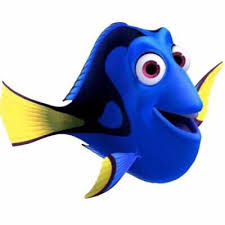 “Just keep swimming,” 
said Dory.
Be careful of the comma!
A comma must be added when you are writing speech. It appears either before the 66 or before the 99!
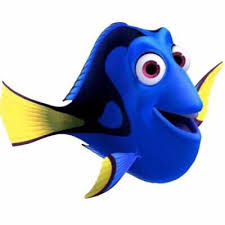 Dory said, “Just keep 
swimming.”
“Just keep swimming,” 
said Dory.
Be careful of the capital!
You must add a capital letter at the start of speech.
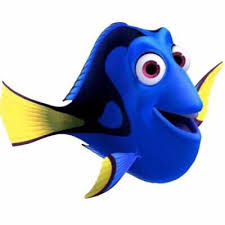 Dory said, “Just keep 
swimming.”
Precise punctuation please!
Punctuation must be inside the 66 and 99.
Dory said, “Just keep 
swimming.”
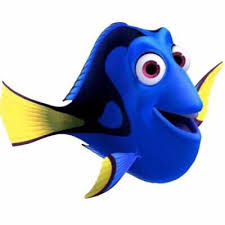 Dory said, “Just keep 
swimming!”
Can you add speech marks?
Re-write the sentences by adding in speech 
marks. Try to think of a more exciting word 
than “said”.
I’m ready!
“I’m ready!” yelled Spongebob.
Can you add speech marks?
Some people are worth 
melting for.
“Some people are worth melting 
for,” smiled Olaf.
Can you add speech marks?
I is a nice and jumbly 
Giant.
The BFG explained, “I is a nice and 
jumbly giant.”
Can you add speech marks?
You can only be who 
you are.
Nick Wilde explained, “You can only 
be who you are.”
Can you spot the mistakes?
“What can I say moaned Mike?
“What can I say?” moaned Mike.
Can you spot the mistakes?
You know, we really are fantastic”! 
whispered Fantastic Mr Fox.
“You know, we really are fantastic!” 
whispered Fantastic Mr Fox.
Can you spot the mistakes?
even if you’re little you can do a lot, thought Matilda.
“Even if you’re little you can do a
 lot,” thought Matilda.